Рекомендации родителям!«Вот оно какое  наше лето»
Семейный досуг – время, проведенное вместе за приятными занятиями – совместной прогулкой, настольными играми, беседами и т.д.
* Хорошее проведение досуга – очень важный момент в жизни семьи, который укрепляет отношения, указывает на семейные ценности и создает общие приятные воспоминания. Правильно организованный семейный досуг, выполняет восстановительную функцию семьи, т. е. имеет своей целью восстановление и поддержание здоровье его членов, удовлетворение различных духовных потребностей.
* Совместное времяпрепровождение способствует началу настоящей дружбы между взрослыми и детьми.
 * Правильно и интересно организованный досуг – это яркие и запоминающиеся на всю жизнь впечатления. Родители по своему опыту знают, что счастливые моменты детства запоминаются на всю жизнь. Совместный отдых на природе способствует межличностному общению детей и родителей, которое имеет большой воспитательный потенциал. Ребенок всегда испытывает потребность в общении с другим человеком и этим человеком для ребенка должен быть в первую очередь родитель. Именно поэтому планирование досуга, в котором найдется место каждому члену семьи, не менее важно, чем планирование рабочих дел. Со временем это может стать хорошей полезной привычкой, укрепляющей ваш «семейный корабль» и позволяющий хорошо отдохнуть в кругу семьи.
Правила семейного досуга:
1. Родителям и детям должно быть одинаково интересно вместе.
2. Досуг должен быть полезен всей семье.
3. Досуг должен способствовать отвлечению от насущных проблем и получению позитивных эмоций.
Каким интересным может быть досуг в семье!!!
*совместные спортивные занятия ﻿ (тренажеры, бокс, плавание в бассейне, бег,  командные виды спорта и т.д.);
*﻿настольные игры (монополия, эрудит, мафия, шахматы, лото, шашки, нарды, домино);
*совместное рукоделие (изготовление собственного кукольного театра, сочинение сценария для сказки, создание города из конструктора, сборка моделей транспорта и т.д.);
*собирание больших пазлов или мозаики;
*пикник на свежем воздухе;
* совместный просмотр старых фотографий;
*просмотр семейного фильма;
*генеральная уборка квартиры или уборка территории вокруг дома;
*фантазийная семейная фотосессия (дома или в фотостудии);
*мастер-класс ( в интернете или вживую);
*катание на велосипедах, роликах, самокатах;
*игры («Фанты», «Крокодил», «Веселая чепуха» и т.д.);
*тематический ужин или тематическая вечеринка с детьми.
Чтобы отдых принес только удовольствие вам и вашему ребенку постарайтесь соблюдать некоторые правила:
1.Если вы занимаетесь со своим ребенком, помните, что эти занятия должны быть короткими и проводить их лучше в утренние часы.
2. Следует помнить, что выезжая за город, или путешествия следует обсуждать с ребенком полученные впечатления. Ваша задача расширять кругозор детей, соединяя имеющиеся знания и жизненный опыт ребенка.
3. Всеми силами отвлекайте ребенка от телевизора и компьютера, проводите все свободное время на свежем воздухе, купайтесь, катайтесь на велосипеде, самокате, роликах, играйте в футбол. Лето – это укрепление здоровья ребенка и от того как он отдохнет во многом зависит его здоровье весь следующий  год.
4. Старайтесь соблюдать режим дня, иначе очень трудно к нему возвращаться в сентябре. Не забывайте, что недосыпание развивает неврозы, возрастает утомление. Ребенок должен спать не менее 10 часов.
5. Старайтесь соблюдать режим дня, иначе очень трудно к нему возвращаться в сентябре. Не забывайте, что недосыпание развивает неврозы, возрастает утомление. Ребенок должен спать не менее 10 часов.
6.Планируя экскурсию на отдыхе, обсудите с ребенком заранее, как он к этому относится, если реакция негативна, попробуйте найти компромисс. Попробуйте найти другую экскурсию, которая интересна и вашему ребенку. Советуйтесь с ребенком, будьте внимательным слушателем, ценность общения не в количестве времени, а в качестве общения (внимание, уважение, понимание).
Занимательные ресурсы!
http://detochki.su/
http://www.koshki-mishki.ru
http://www.poznayka.ru
http://www.smeshariki.ru
http://www.kostyor.ru/
http://www.solnet.ee/
http://chudesenka.ru/
http://www.murzilka.org/
http://mir-skazok.net/
http://www.klepa.ru/
http://www.teremoc.ru/
http://pochemu4ka.ru/
Интересного и увлекательного Вам отдыха!
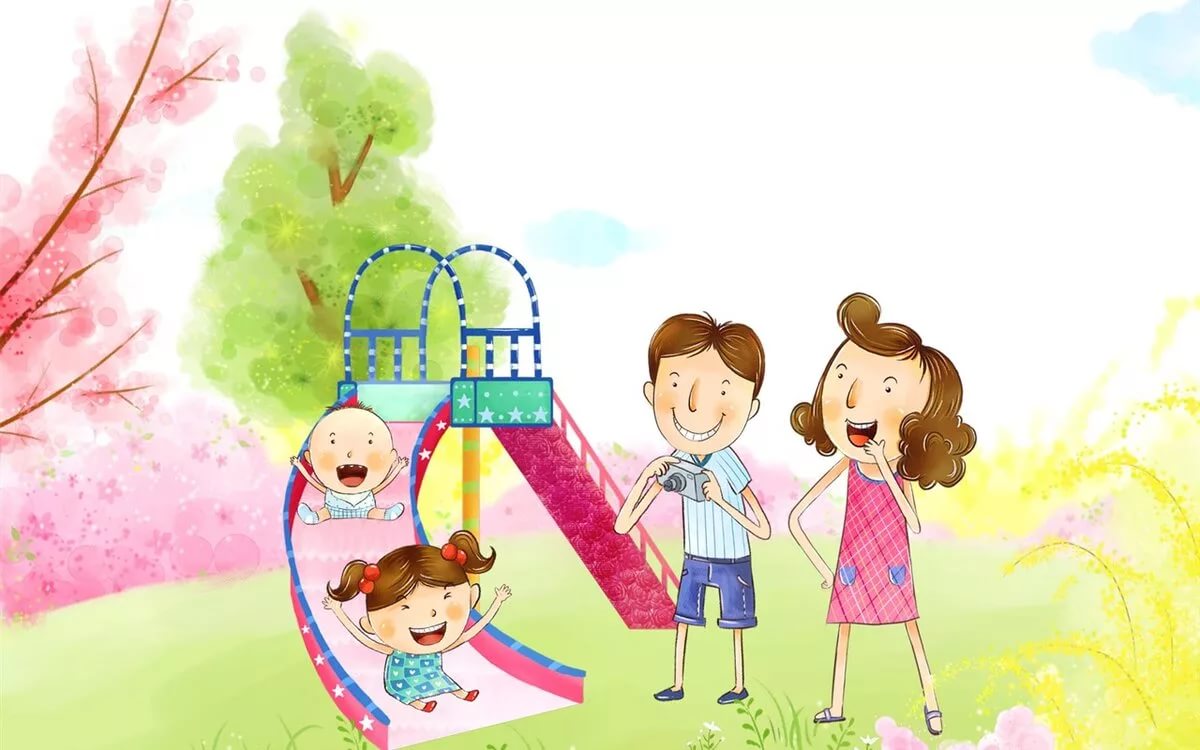